СВОЯ
ИГРА
6 класс

Флора и фауна
I раунд
10
20
30
40
50
10
20
30
40
50
10
20
30
40
50
30
40
50
10
20
II раунд
10
20
30
40
50
10
20
30
40
50
10
20
30
40
50
30
40
50
10
20
20
30
40
50
10
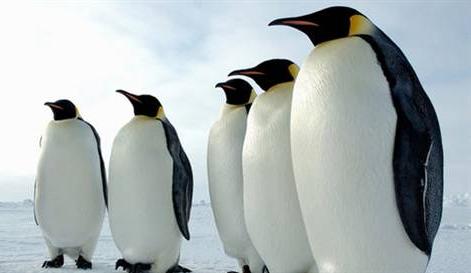 Птицы-рекордсмены10
Самая крупная 
водоплавающая
птица
Самая крупная водоплавающая птица –императорский пингвин. 
Его рост – 1,2 метра, а размах грудных плавников -1,3м., а вес – 42,6 кг.
Птицы-рекордсмены20
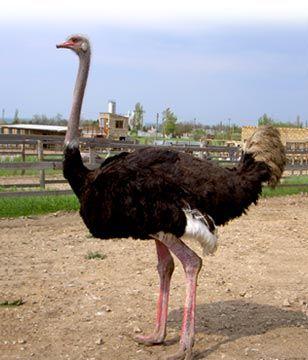 Самая крупная 
птица
Самая крупная в мире птица – 
страус, его рост почти 2,4 метра.
Рост некоторых особей – 2,7м.,
а вес до 156 кг.
Птицы-рекордсмены30
Сокол-сапсан, падая с большой высоты, развивает скорость до 250км/ч. В горизонтальном полете стриж развивает скорость до 171 км/ч.
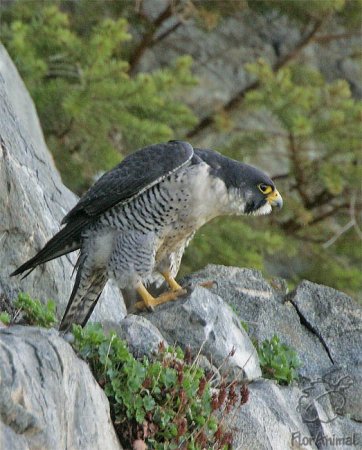 Самая быстролетающая  
птица
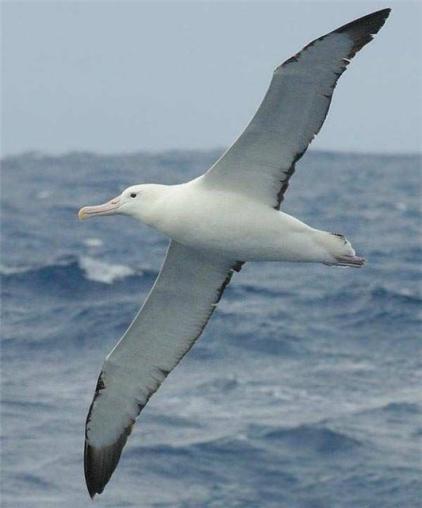 Птицы-рекордсмены40
Размах крыльев странствующего альбатроса достигает 3,7 метров
У этой птицы самый 
большой размах крыльев
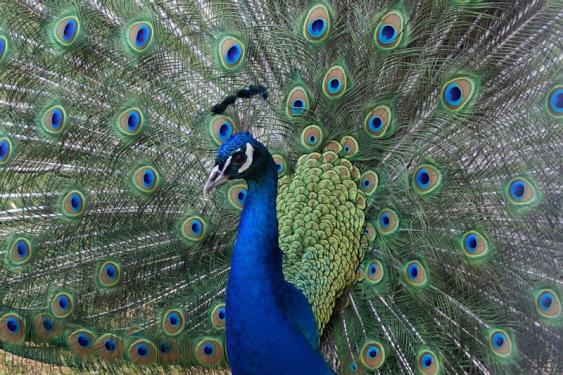 Птицы-рекордсмены50
У этой птицы самый
громкий голос
Индийский павлин издает самые громкие среди всех птиц крики, которые слышны за несколько километров
Растения-рекордсмены10
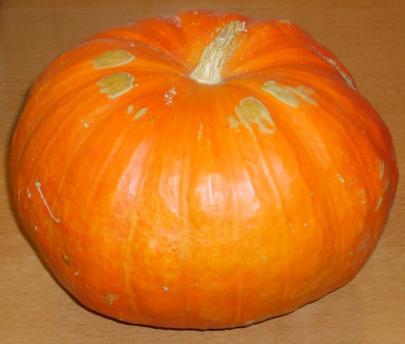 Самые крупные 
овощи
Самые крупные размеры выращенных человеком фруктов и овоще: капуста 51,8 кг, тыква – 171,4 кг., дыня – 40,8 кг.
Растения-рекордсмены20
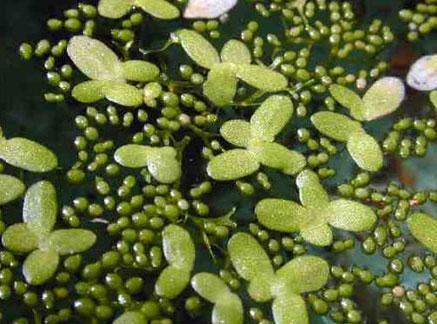 Это самое крошечное
из цветущих растений
Плавающая ряска – самое маленькое цветущее растение в мире. На ногте вашего пальца свободно разместится 25 таких листьев
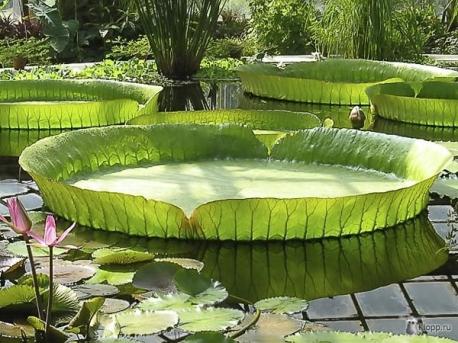 Растения-рекордсмены30
Самое крупное 
водное растение
Гигантская водяная лилия с Амазонки является самым крупным растением. Ее листья достигают 2 м., способны выдержать на себе ребенка
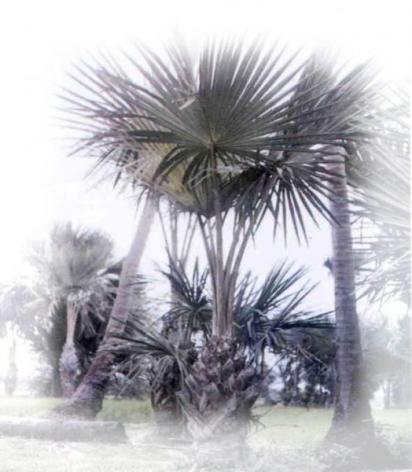 Растения-рекордсмены40
У этого растения самые
крупные листья
Пальма раффия имеет самые крупные в мире листья. Они достигают 20м.
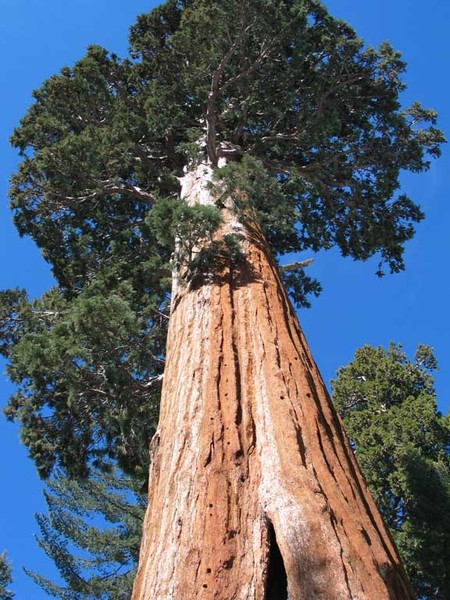 Растения-рекордсмены50
Это гигантская секвойя, она живет в Калифорнии, США и носит имя «генерал Шерман». Ее высота 83м. Ее древесины хватило бы на 40 одноэтажных домов
Это самое большое растение, живущее
 ныне на Земле
Рептилии-рекордсмены10
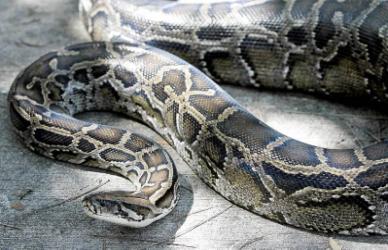 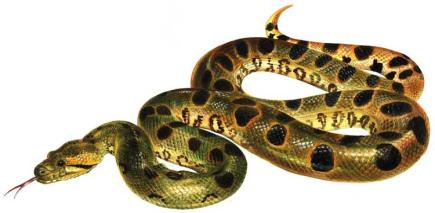 Эта змея самая 
длинная
Самая крупная рептилия, когда-либо пойманная – 9-тиметровый сетчатый питон. Анаконды могут достигать огромных размеров. Сообщали об экземпляре в 42 метра
Рептилии-рекордсмены20
Морские крокодилы – самые крупные рептилии. В 1954 году был убит крокодил длиной 8м., весом 2 т. Ширина его туловища была 1,5 метра
Самые крупные 
рептилии
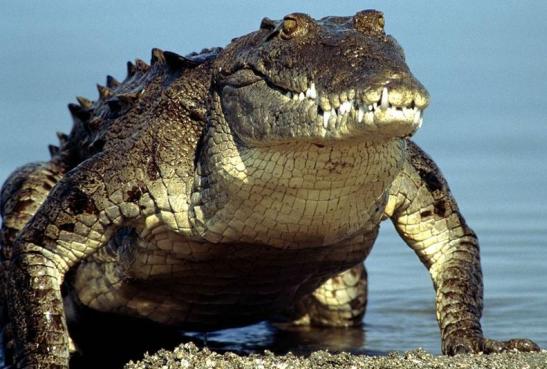 Рептилии-рекордсмены30
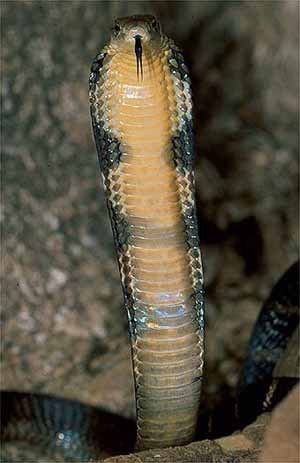 Самая ядовитая 
змея
Яд морской кобры примерно в 100 раз сильнее яда любых других змей
Рептилии-рекордсмены4 0
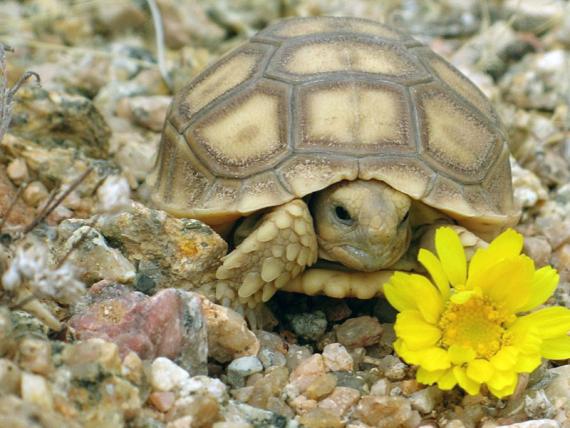 Эти рептилии живут
дольше всех
Это мавританская черепаха.
 Она живет 150 лет
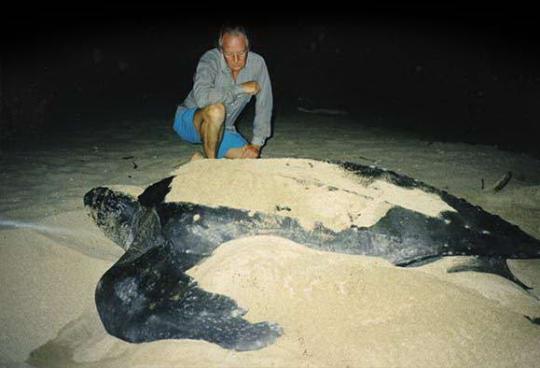 Рептилии-рекордсмены50
Эта черепаха самая 
крупная
Гигантская кожистая черепаха с Галапагосских островов весит около 159 кг., а ее панцирь достигает метра в поперечнике
Насекомые-рекордсмены10
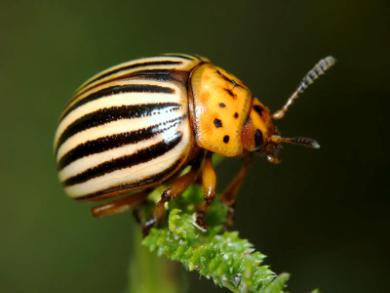 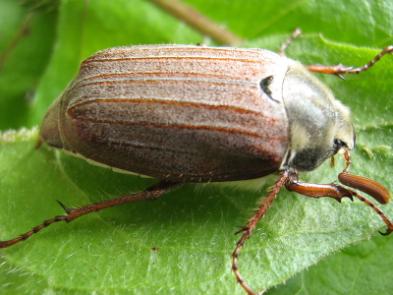 Самый крупный отряд 
насекомых
Это отряд жесткокрылых (жуков), которых насчитывается около 330 тыс. видов, что составляет 1/3 всех насекомых
Насекомые-рекордсмены20
Самцы цикады издают самые громкие звуки. Этот звук слышен на расстоянии свыше 400м.
Самое громкогласное
насекомое
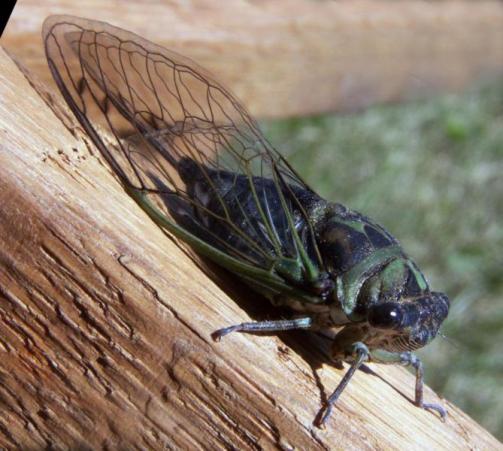 Насекомые-рекордсмены30
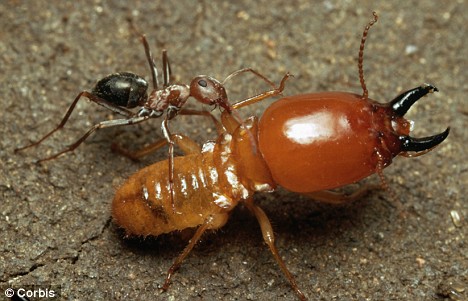 Самая большая
 продолжительность
жизни у насекомых
Царицы некоторых видов термитов живут до 50 лет
Насекомые-рекордсмены40
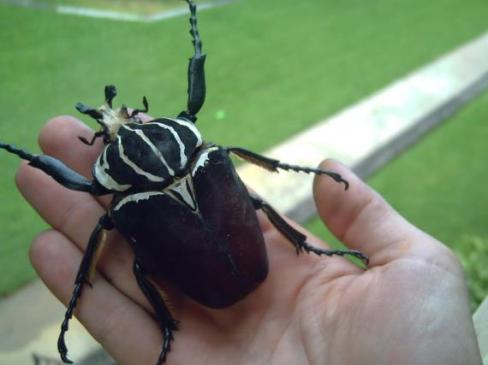 Это насекомое 
самое тяжелое
Это облаченный в массивный панцирь африканский жук голиаф. Его вес достигает 100г.
Насекомые-рекордсмены50
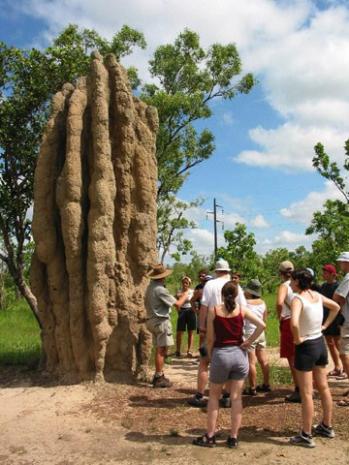 В Австралии найдено самое крупное гнездо термитов. Его высота составляет 6,1м., а длина окружности у основания – 31м.
Самые крупные гнезда 
насекомых
Звери-рекордсмены10
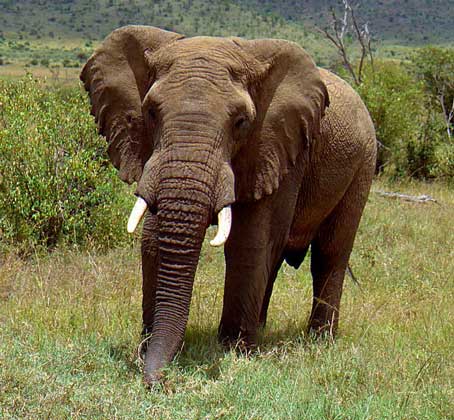 Млекопитающие-
долгожители
Африканские слоны живут 70 лет, некоторые около 80 лет
Звери-рекордсмены20
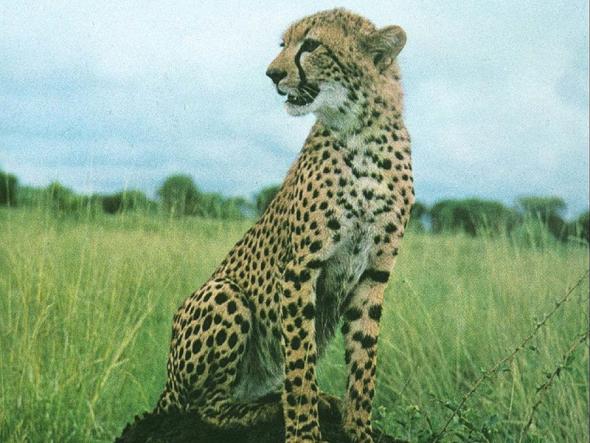 Самое быстрое
млекопитающее
Гепард на коротких отрезках  развивает скорость до 110 км/ч
Звери-рекордсмены30
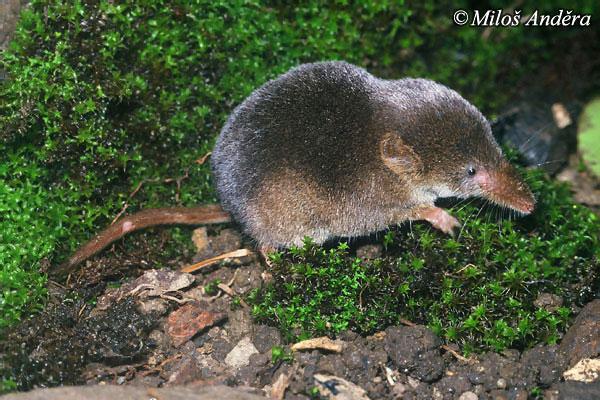 Самое крохотное
сухопутное млекопитающее
Землеройка от головы до хвоста составляет 6-8 см., длина хвоста 2,5 см, весит до 2,5г.
Звери-рекордсмены40
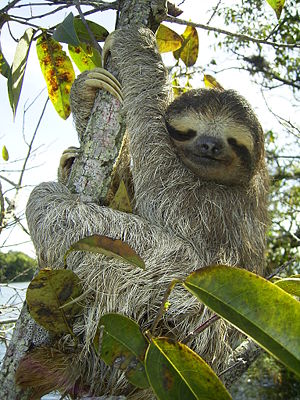 Трехпалый ленивец передвигается по земле со скоростью около 2м. В минуту, по деревьям – 3 м/мин.
Самое медлительное
млекопитающее
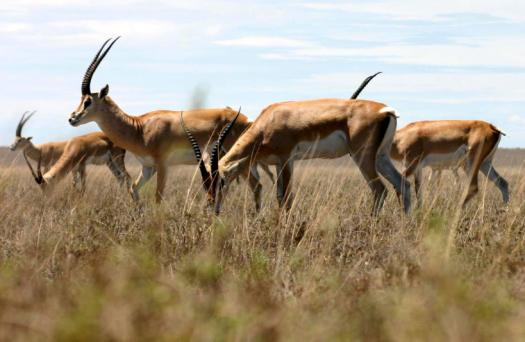 Звери-рекордсмены50
Самое большое стадо
млекопитающих
Стадо газелей достигает численности до 100млн. животных. Рассказывают, что одно такое стадо было шириной 24 км. и тянулось на 150км.
Фауна10
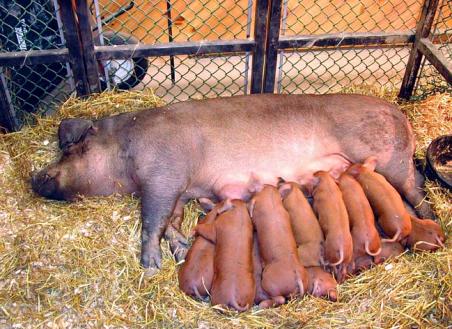 У коровы – отел
у кошки – окот,
у свиньи – …
У свиньи опорос
Фауна20
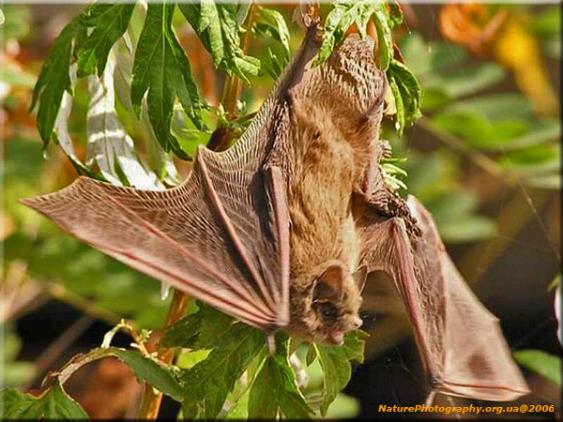 Они единственные 
из млекопитающих
способны летать
без посторонней помощи
Это рукокрылые – летучие мыши. Их существует почти 100 видов: нетопыри, вампиры, крыланы, ушаны
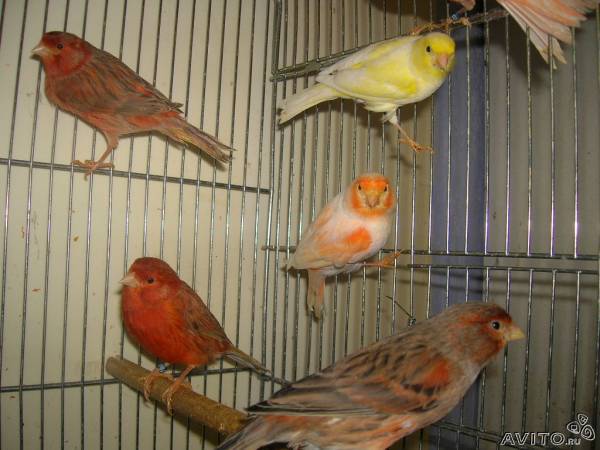 Фауна30
Эту птицу учат петь,
посадив рядом соловья
Канарейку
Фауна40
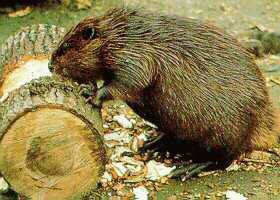 Этого симпатичного зверька
можно назвать инженером – 
гидростроителем
Бобры сооружают не только норы, но и каналы, и многометровые плотины
Фауна50
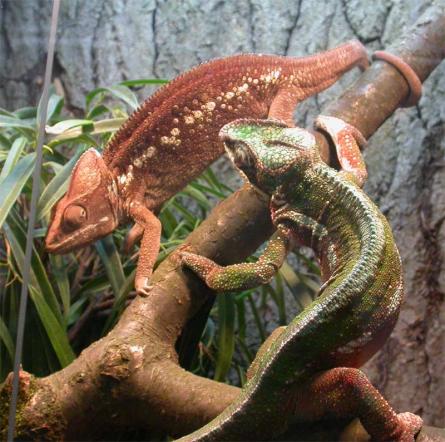 С этим близким родствен-
ником ящерицы А.П. Чехов
 сравнивал
господина Очумелова
Хамелеон
Флора10
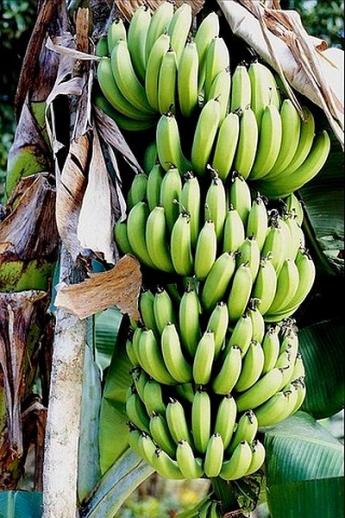 Брюки или
тропические плоды
Бананы
Флора20
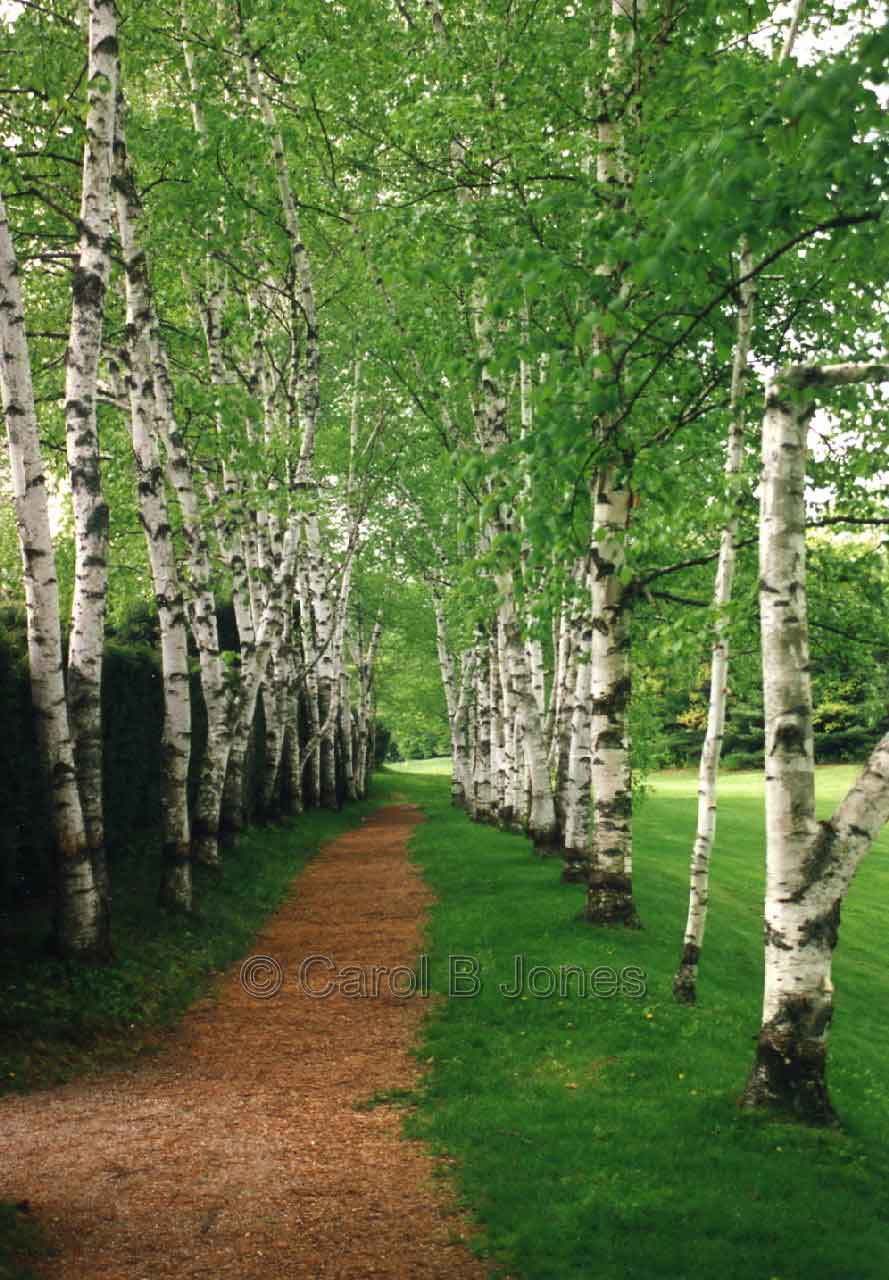 Именно это дерево является
символом России.
Берёза
Флора30
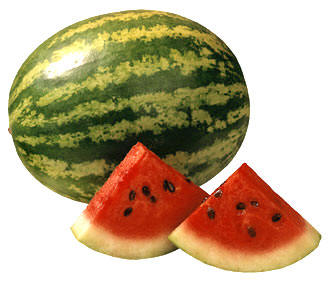 Этой крупной зеленой ягодой
лакомились еще египетские
фараоны, а в Россию
ее завезли в 17 веке
Арбуз
Флора40
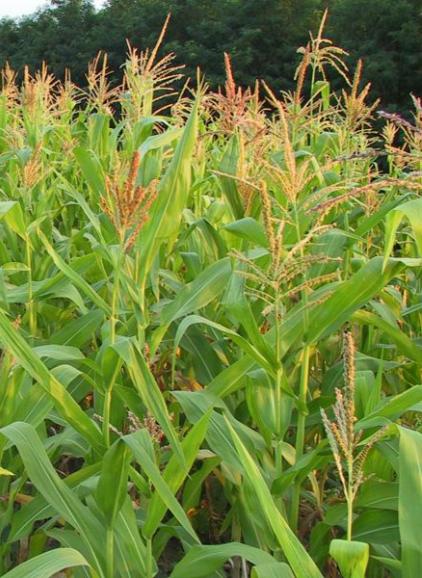 Однолетнее травянистое 
растение, высотой 2- 3 метра.
 Ценная зерновая и 
продовольственная культура
Кукуруза
Флора50
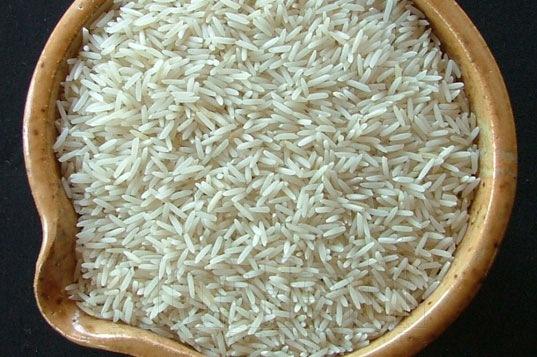 Его называют сыном солнца и
 воды. Растение теплолюбиво и 
требует обилия влаги. Для 
стран Азиатского континента
 служит основным продуктом 
питания.
Рис
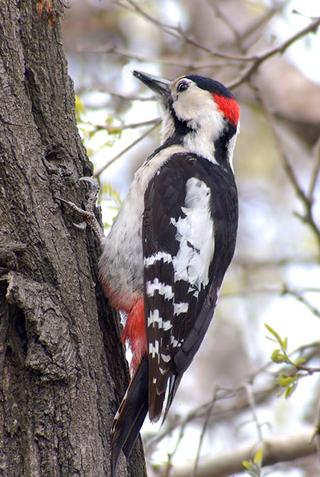 Все о птицах10
Эти птицы являются
санитарами леса
Дятлы
Все о птицах20
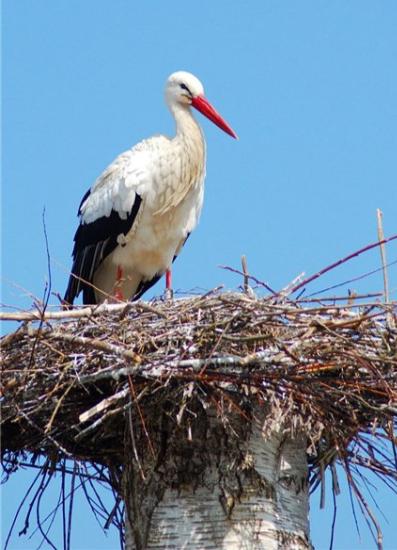 Очень крупная птица,
живущая рядом с человеком
Аист
Все о птицах30
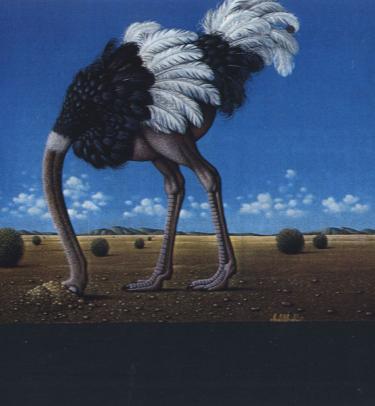 Эта птица прячет голову
в песок, почему?
Страус, опуская голову в горячий песок, ждет пока погибнут паразиты
Все о птицах40
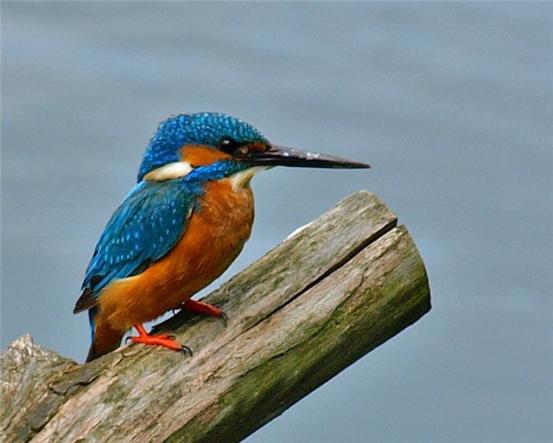 Этот близкий родственник
воробья выстилает свое
гнездо рыбьими костями
Зимородок
Все о птицах50
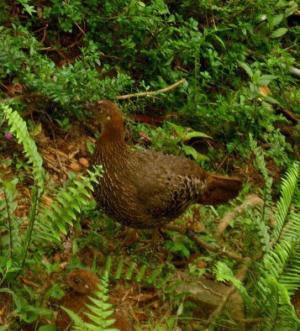 У этой птицы гнездо с 
искусственным подогревом
У курицы (дикой) с океанических островов. Она сгребает кучу из мусора в два человеческих роста и ждет, когда она загниет. Затем откладывает в теплую кучу яйца
Все о цветах20
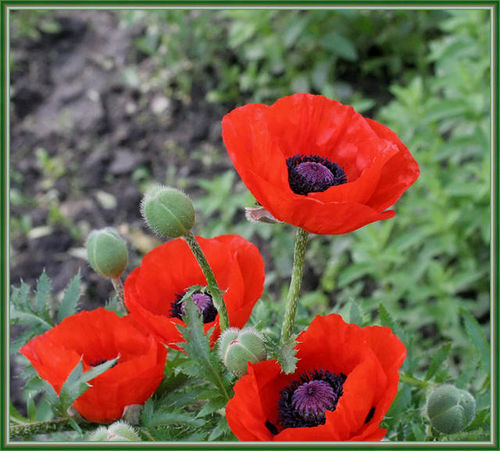 По  греческим сказаниям,
 этот цветок является 
цветком бога сна.
Мак
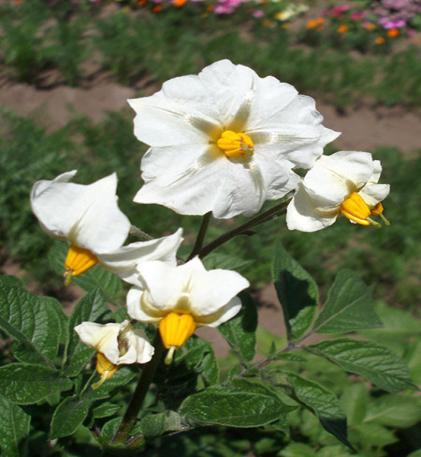 Все о цветах30
Именно этим цветком 
Мария-Антуанетта украсила
наряд для бала
Картофельными цветками
Все о цветах 40
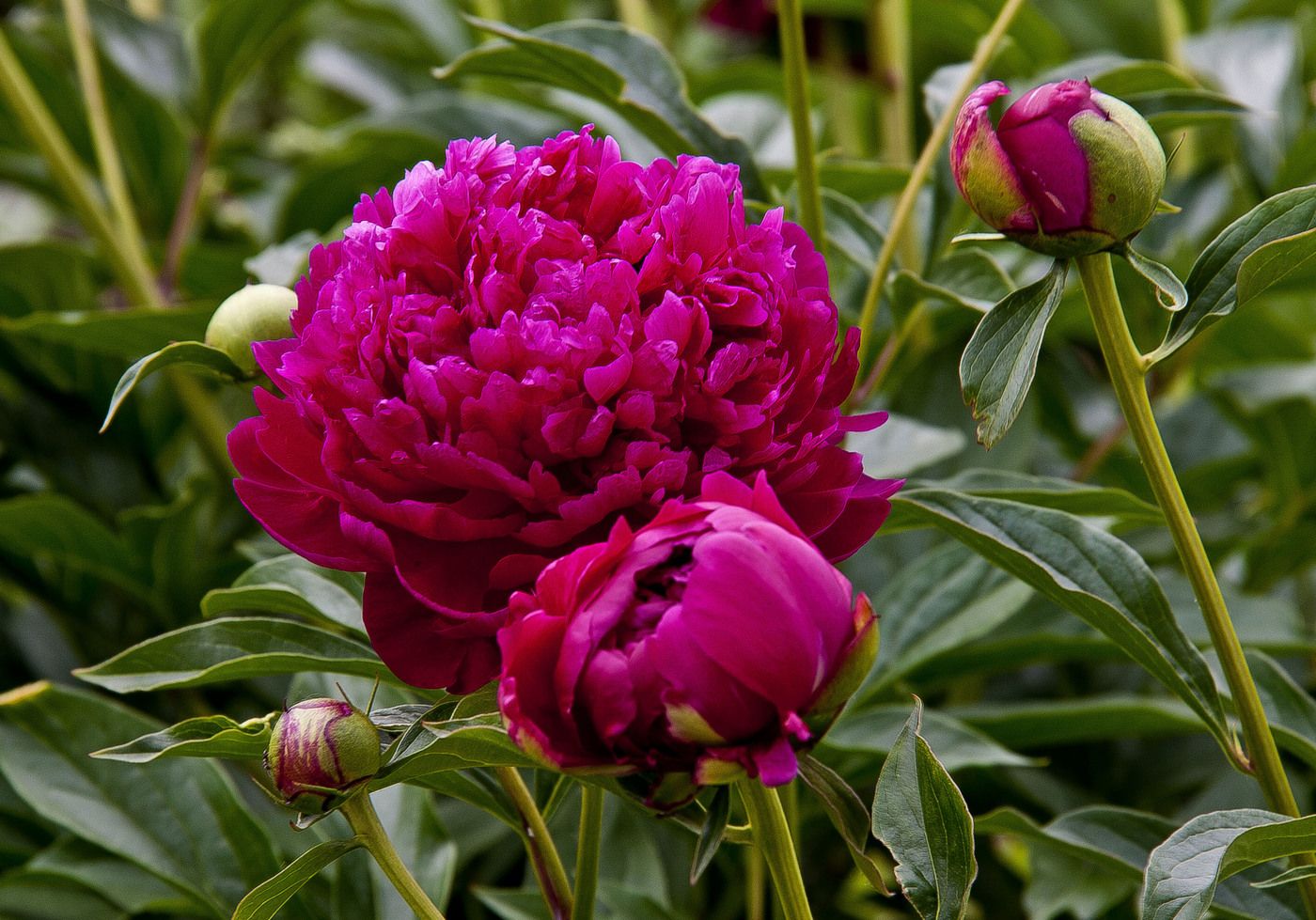 В Китае этот цветок — символ долголетия и любви, а в Японии — олицетворение застенчивости. В Пакистане, Иране, Индии — это символ неуклюжести и глупой гордости. Назовите имя цветка.
ПИОН
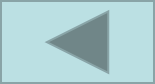 Все о цветах 50
Праздник какого цветка каждый год отмечают в феврале во французском городе Канны?
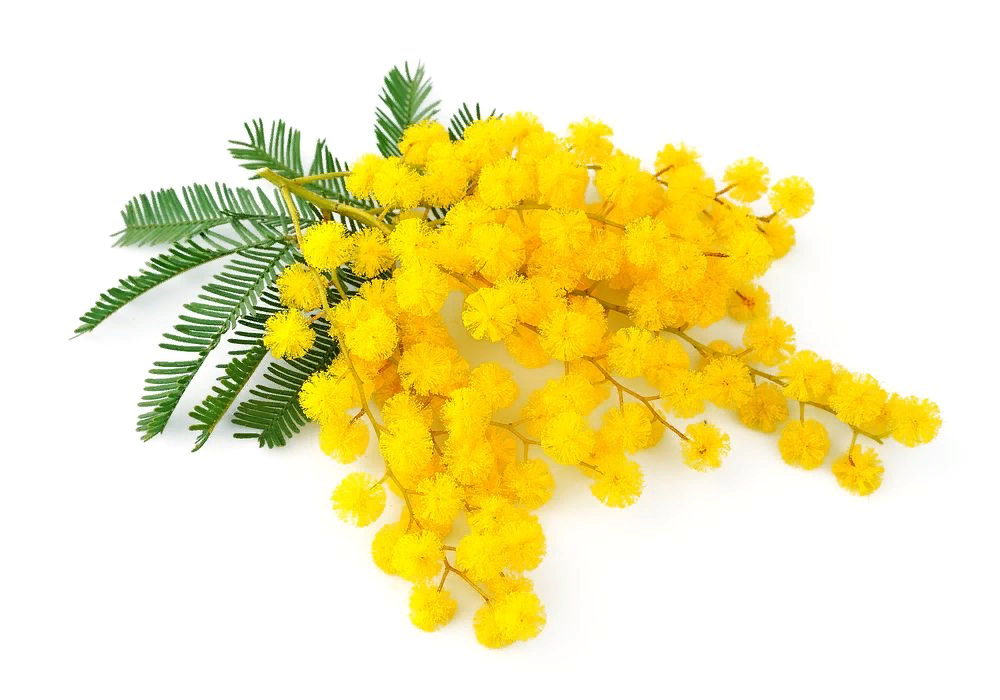 Мимозы
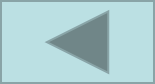